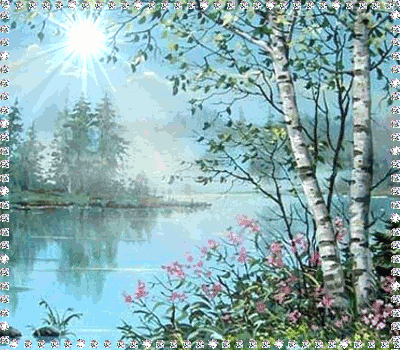 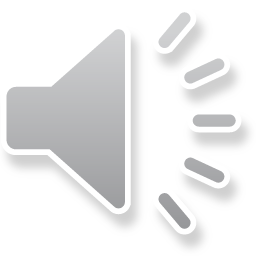 Ветер, ветер, ветерок, 
В лесную школу путь далек. 
Дуй сильнее ветерок, 
Чтоб попали туда в срок.
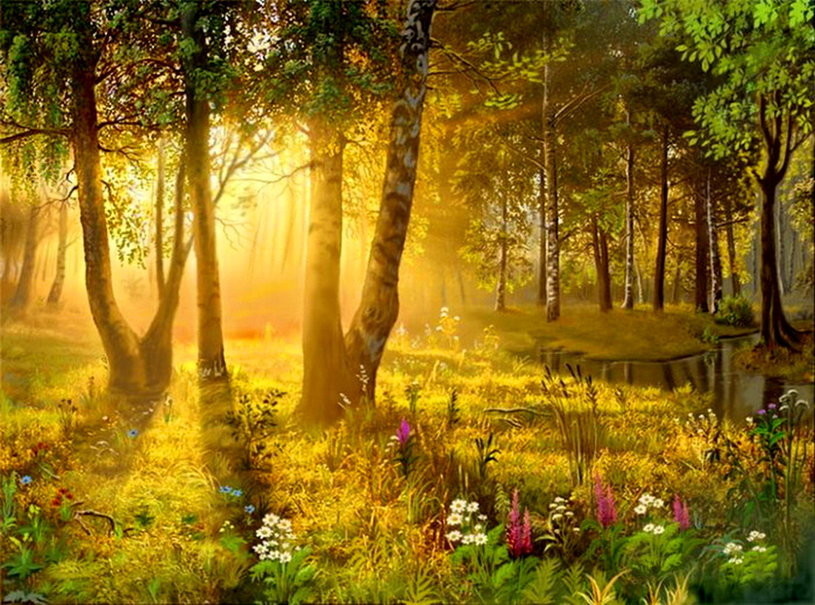 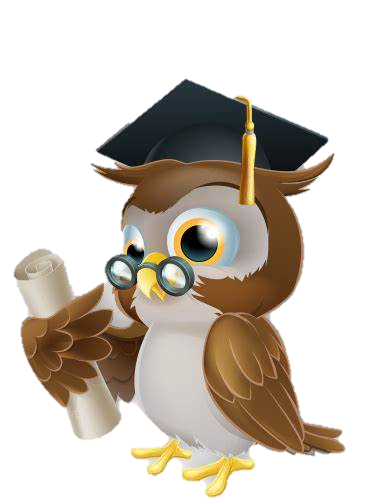 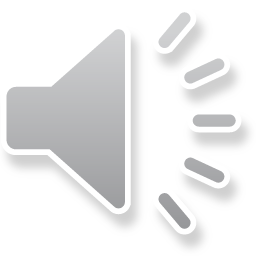 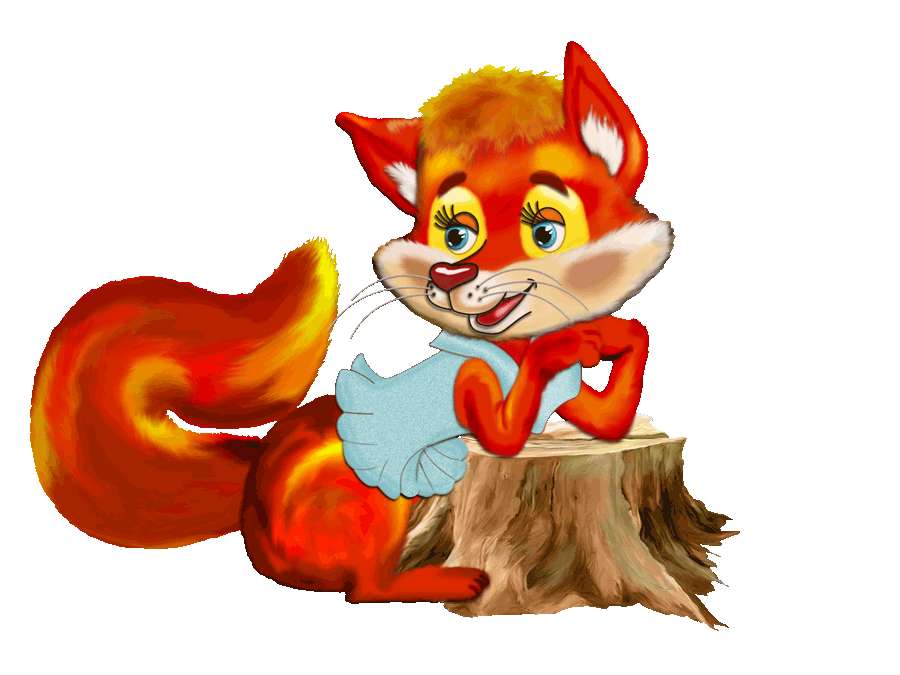 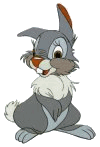 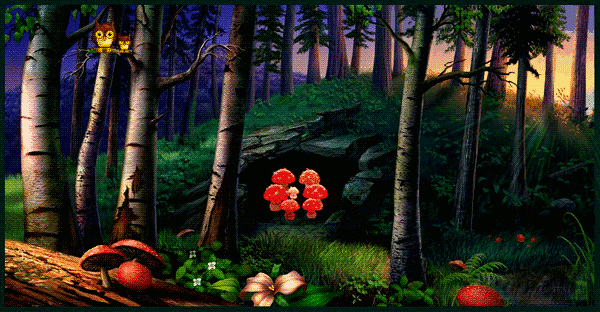 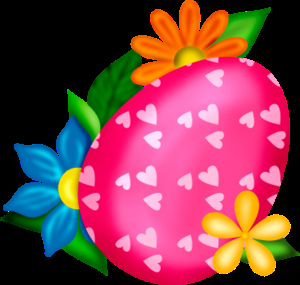 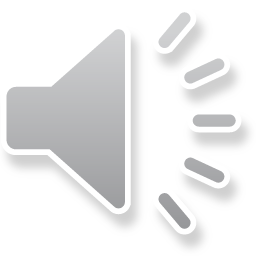 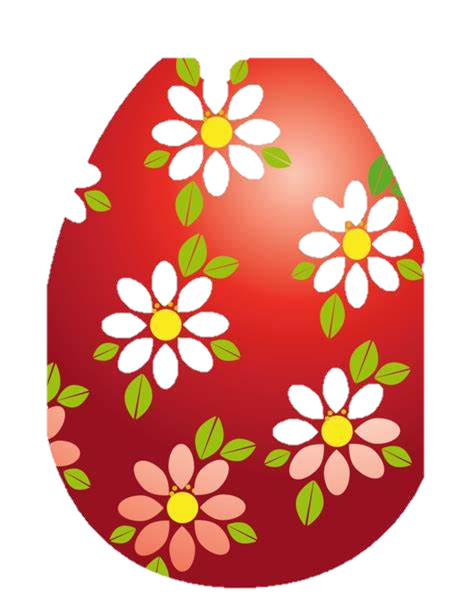 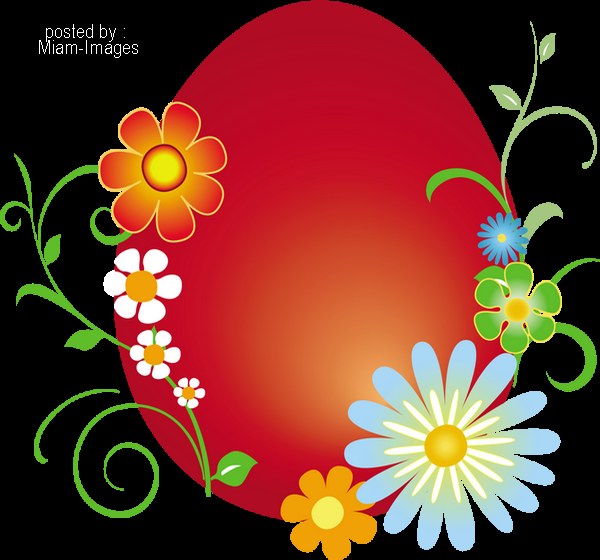 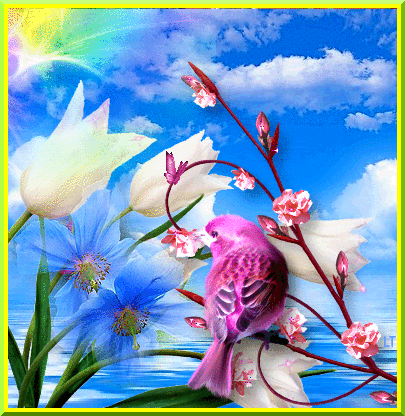 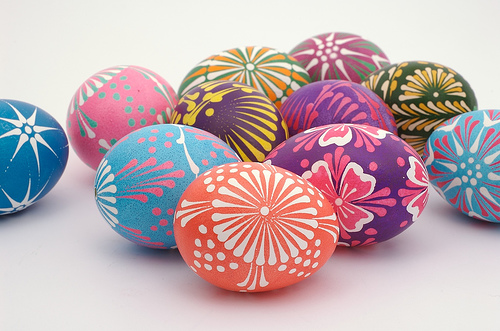 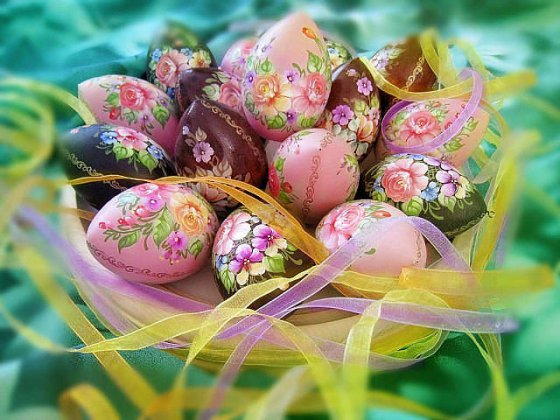 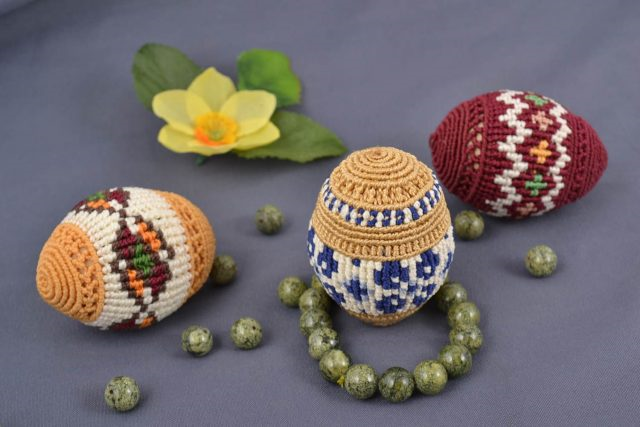 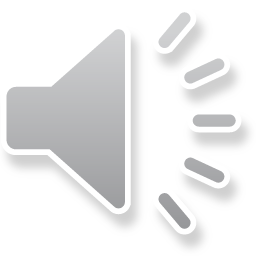 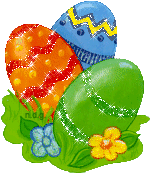 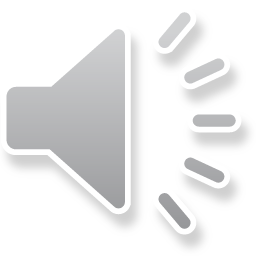 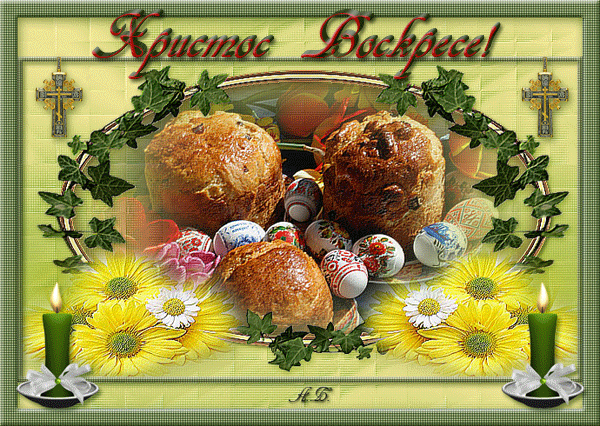 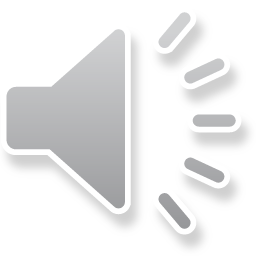 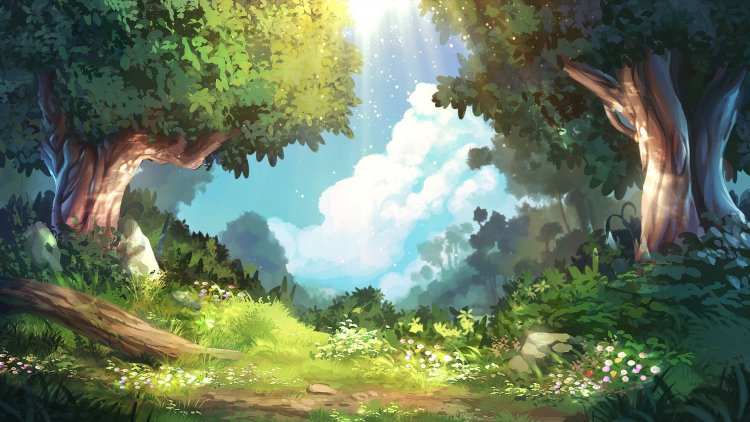 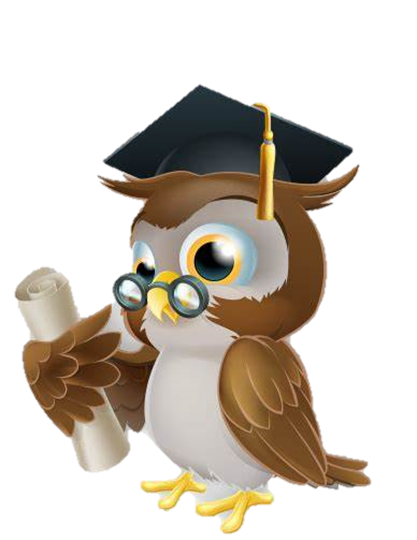 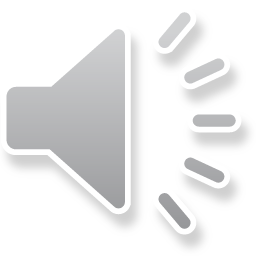